ATEX GRACO
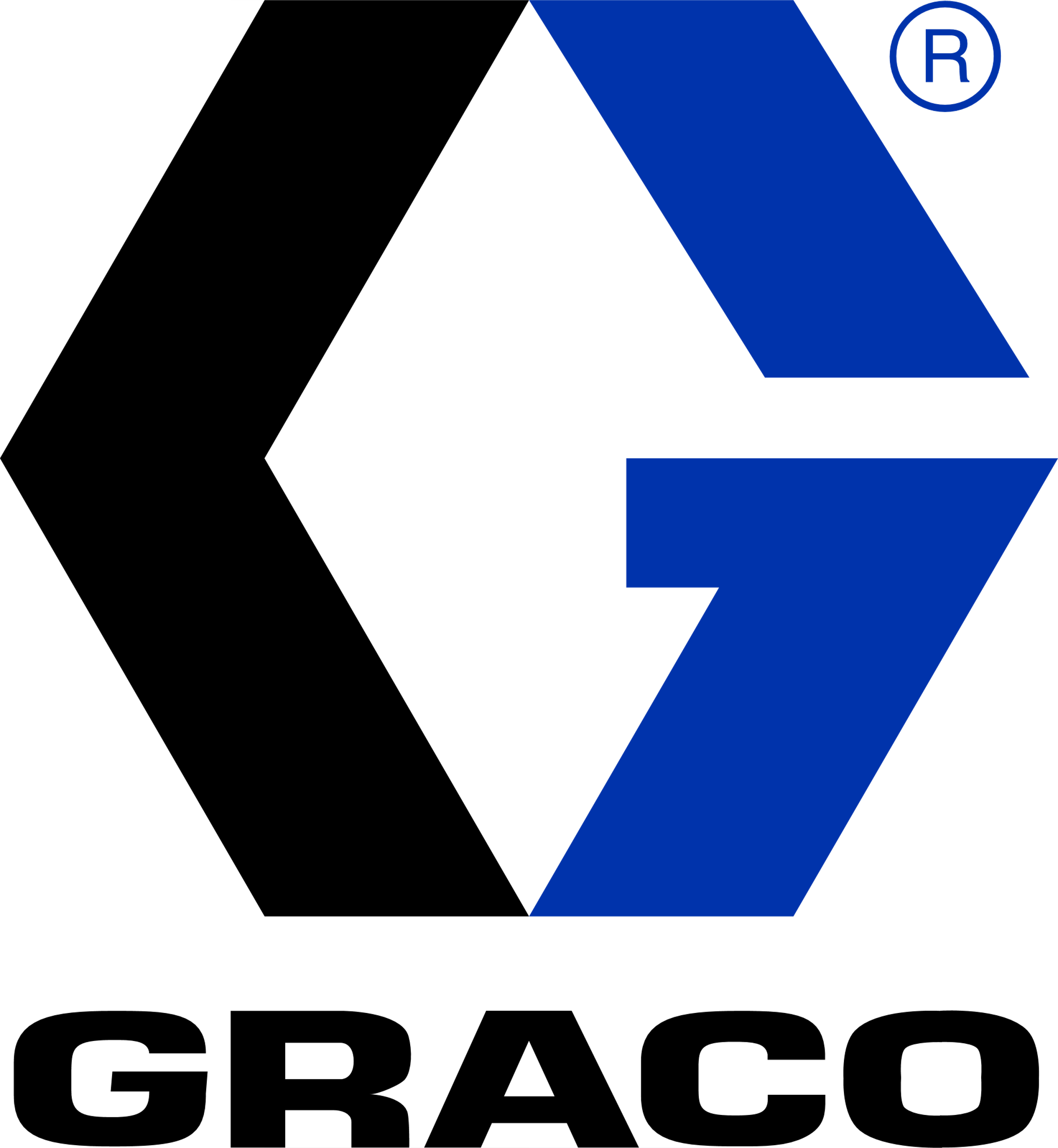 Leonardo Faria 
Account Manager
Contractor Equipment Division
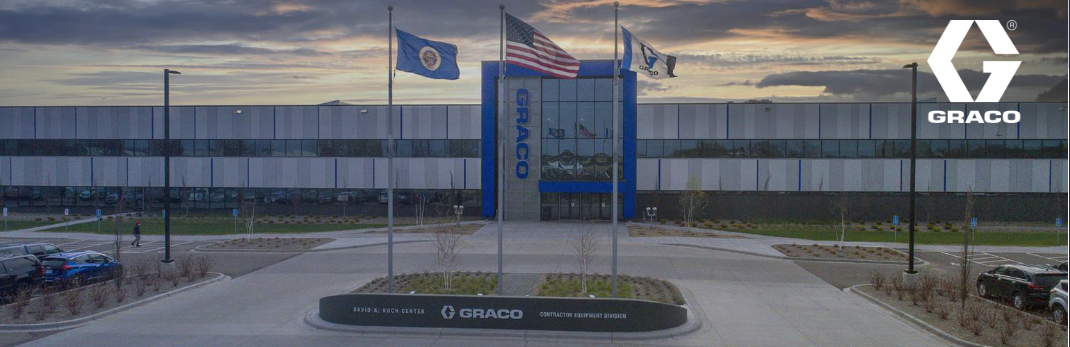 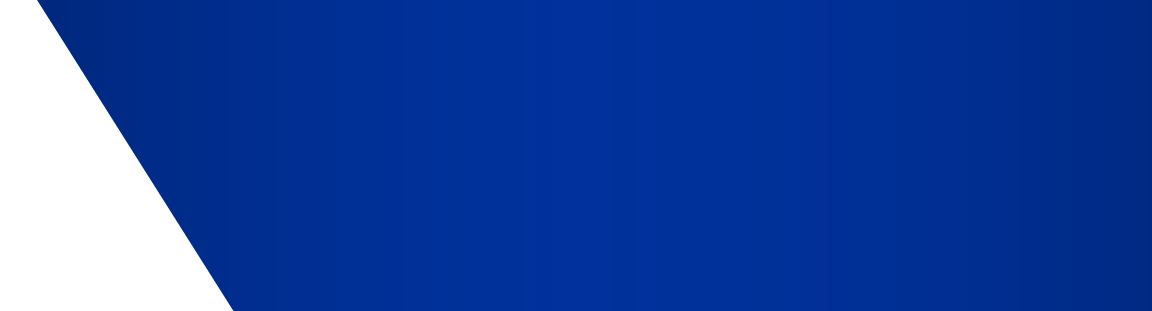 PRESENTE EM
+30,000
DISTRIBUIDORES
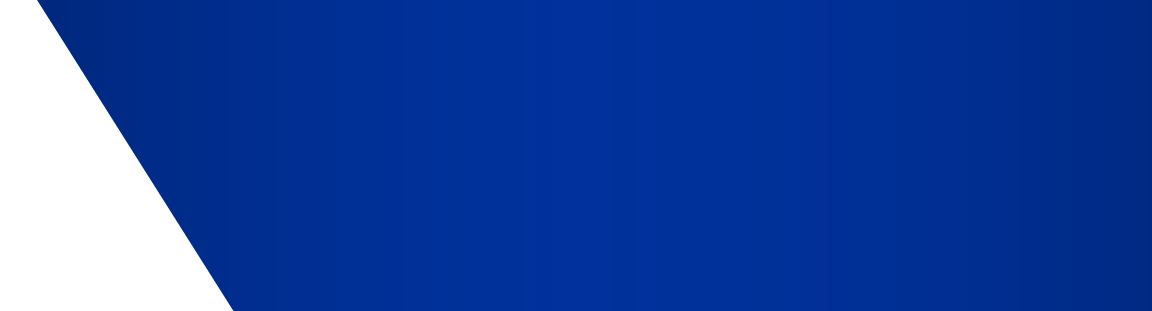 CLIENTES EM
+100
PAÍSES
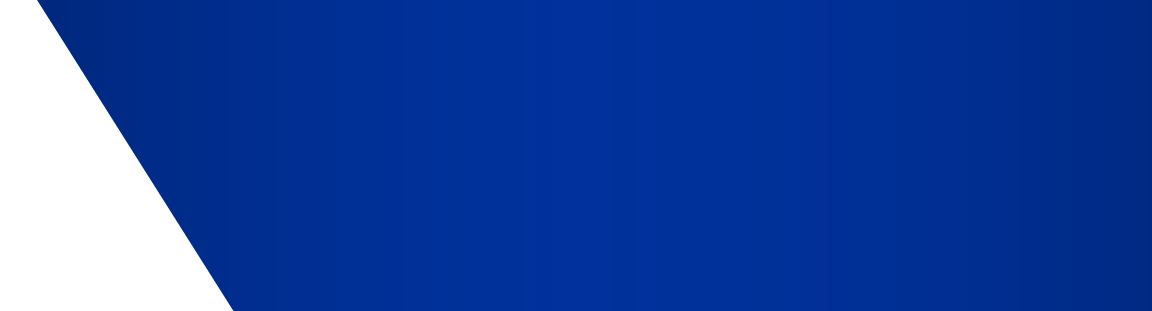 INSTALAÇÕES EM
12
PAÍSES
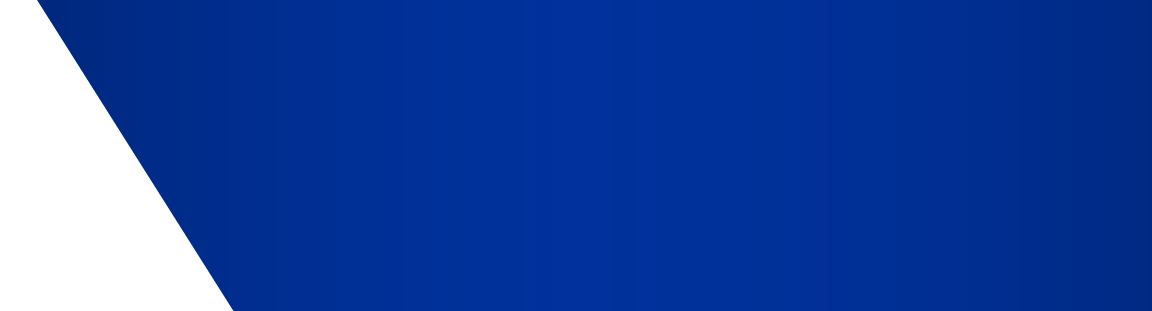 Base instalada
~100
ANOS
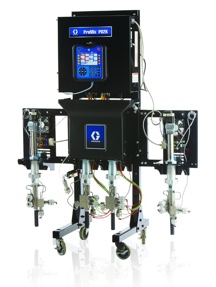 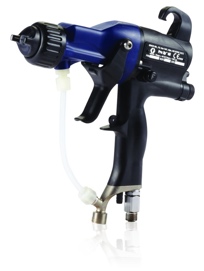 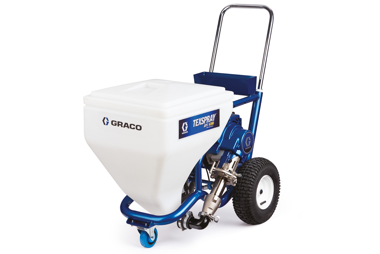 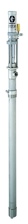 PRODUTOS
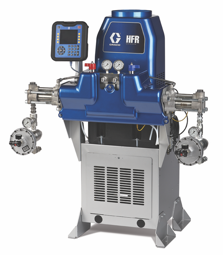 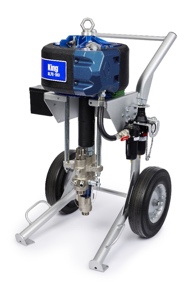 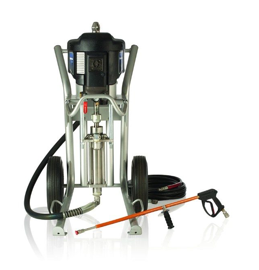 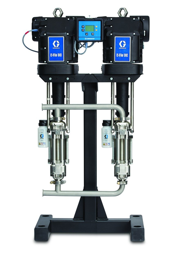 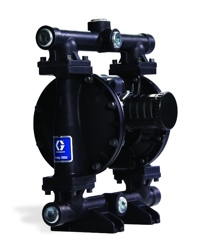 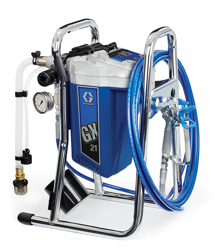 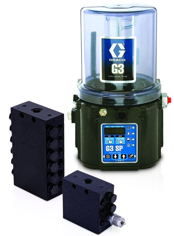 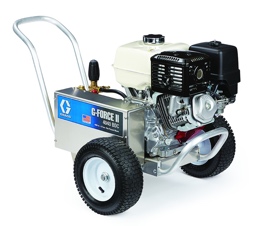 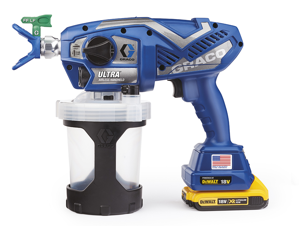 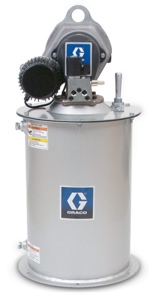 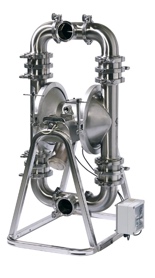 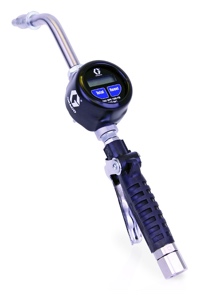 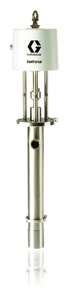 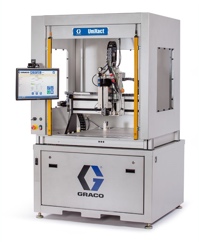 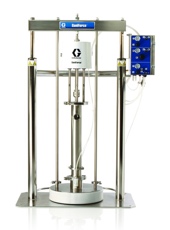 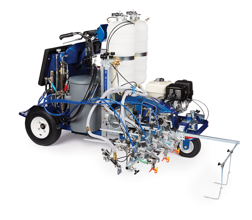 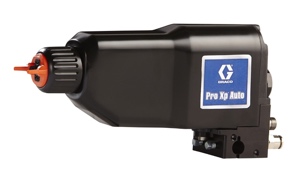 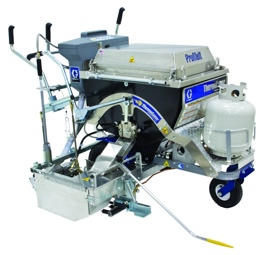 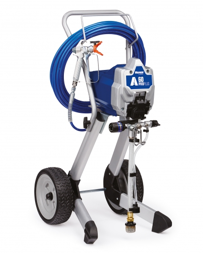 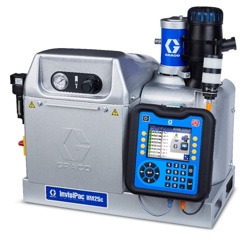 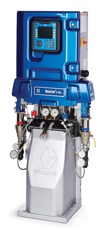 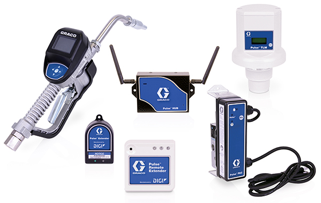 + 64.800 Itens
P&D de 4,2%
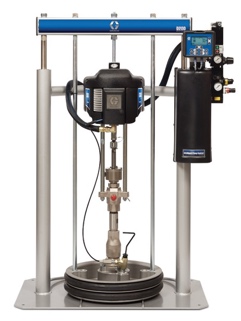 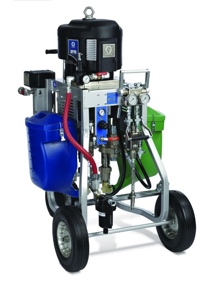 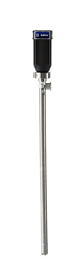 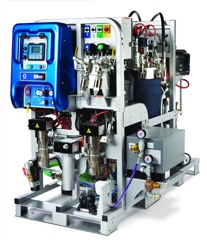 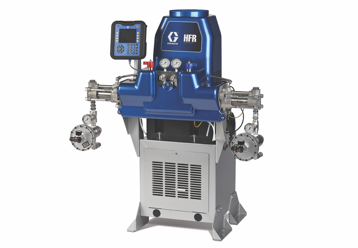 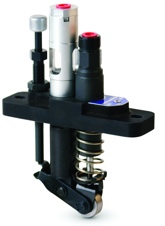 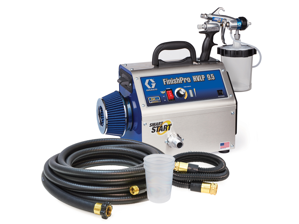 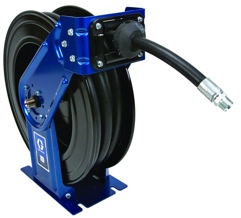 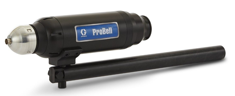 CONTRACTOR EQUIPMENT DIVISION
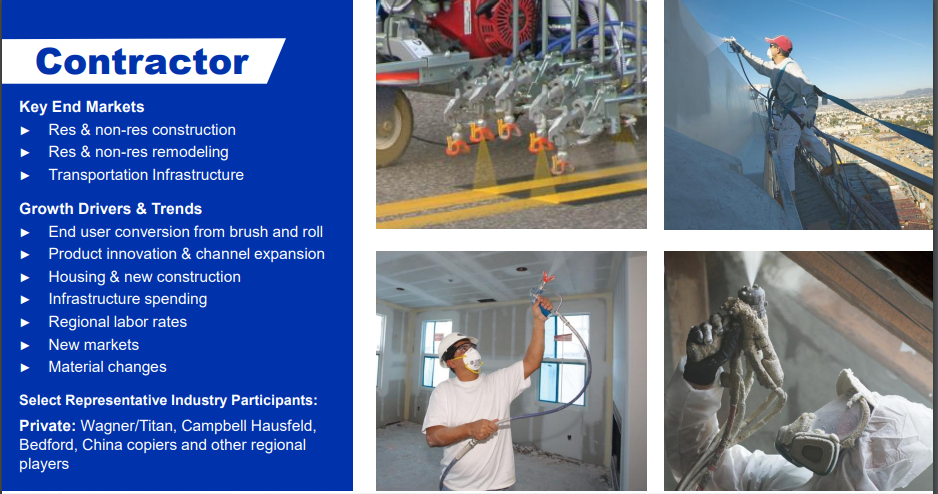 FAMÍLIA KING
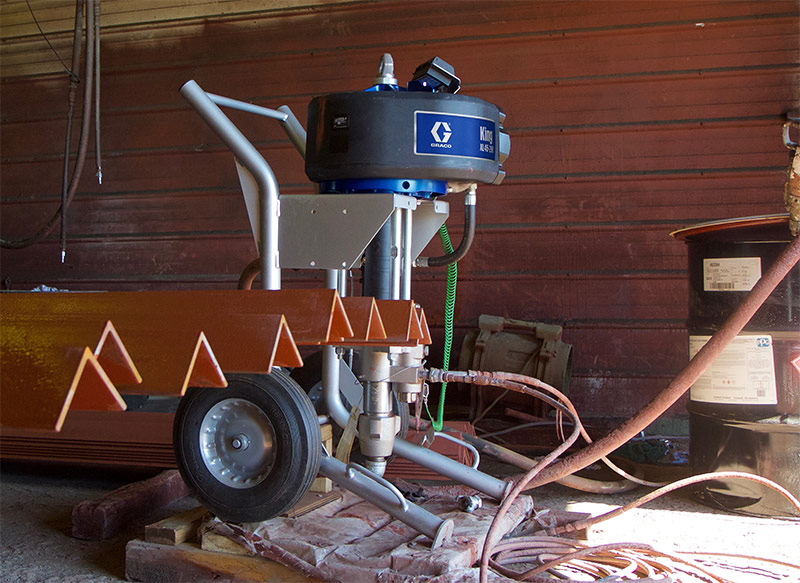 KING
PARA APLICAÇÃO DE REVESTIMENTOS ANTICORROSIVOS EPÓXIS, POLIURETANOS, REVESTIMENTOS RICOS EM ZINCO.

A KING É LIDER NOS MERCADOS ÓLEO & GÁS, NAVAL E DE ESTRUTURAS METÁLICAS EM APLICAÇÕES DE PROTEÇÃO ANTICORROSIVA
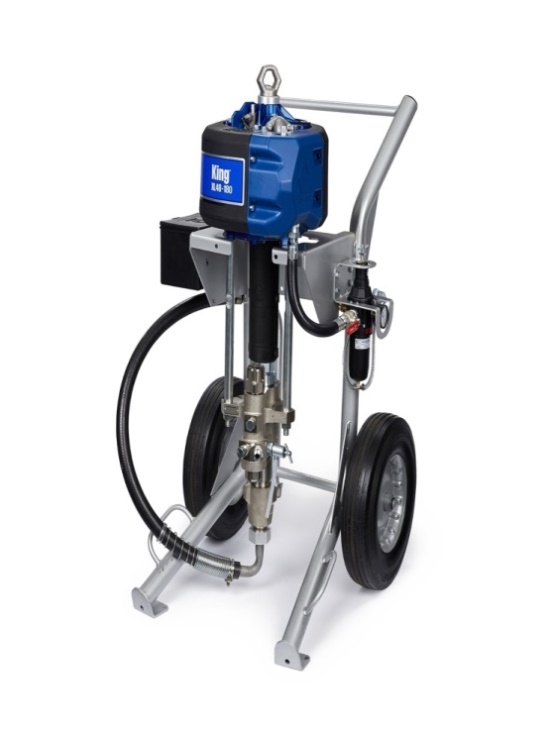 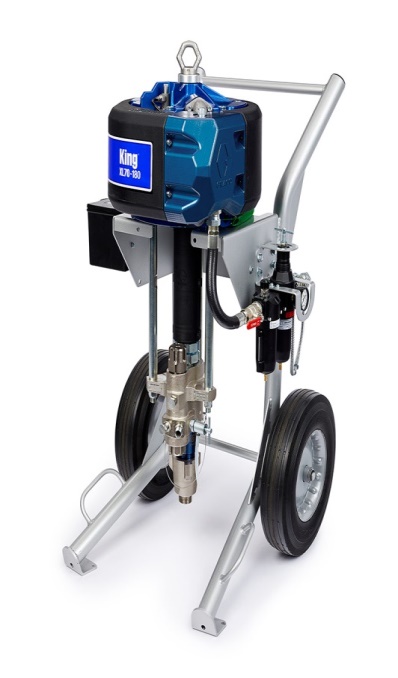 KING XL 40-180XL3400
KING XL 70-180
XL6500
KING ELÉTRICA
Não necessita compressor
Eficiência energética
Construção robusta 
Menos ruído
Sem congelamento
Modelos para zonas classificadas: ATEX, IECEX e Class 1, DIV 1
Operação em 120V ou 240V
ACESSÓRIOS – PISTOLA XTR+
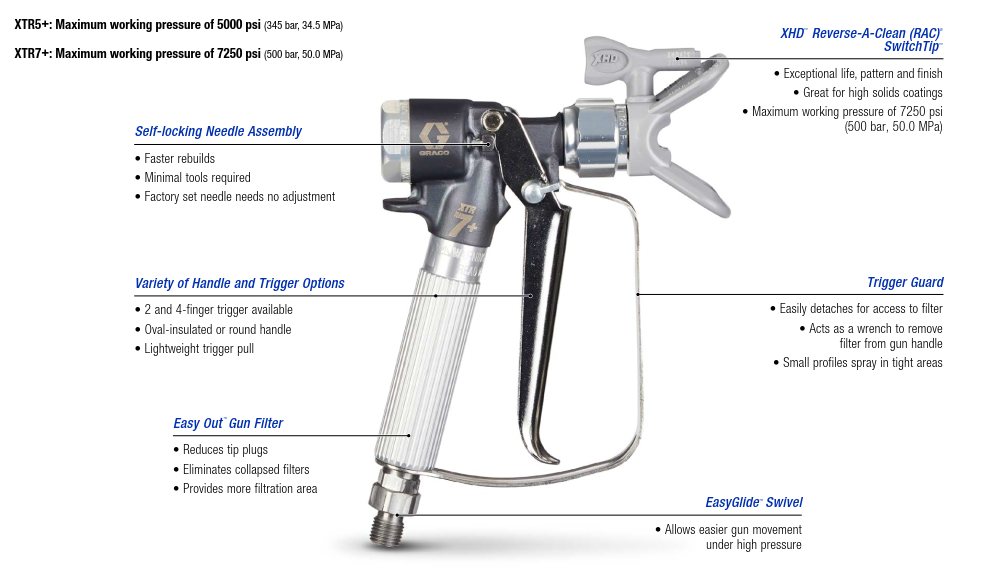 ACESSÓRIOS – BICOS XHD
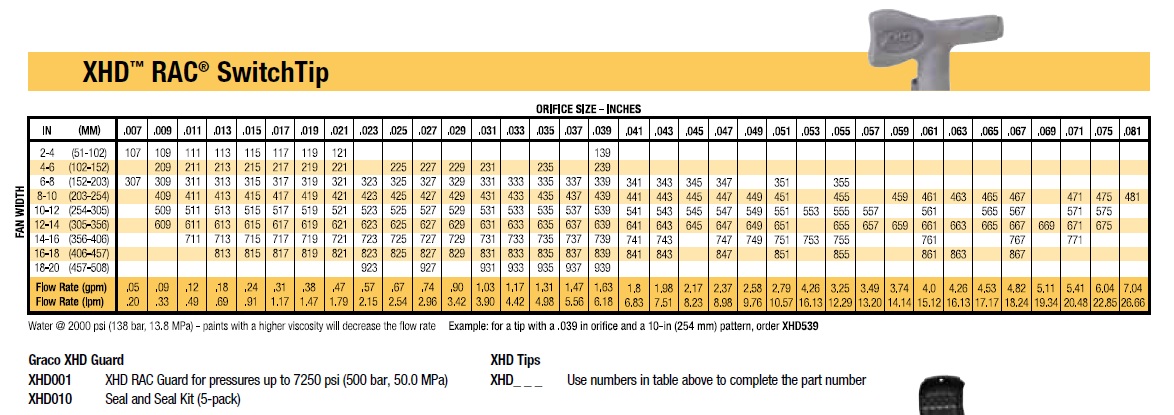 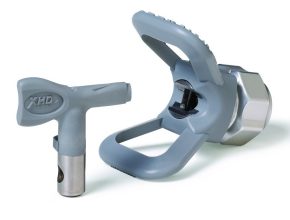 ACESSÓRIOS
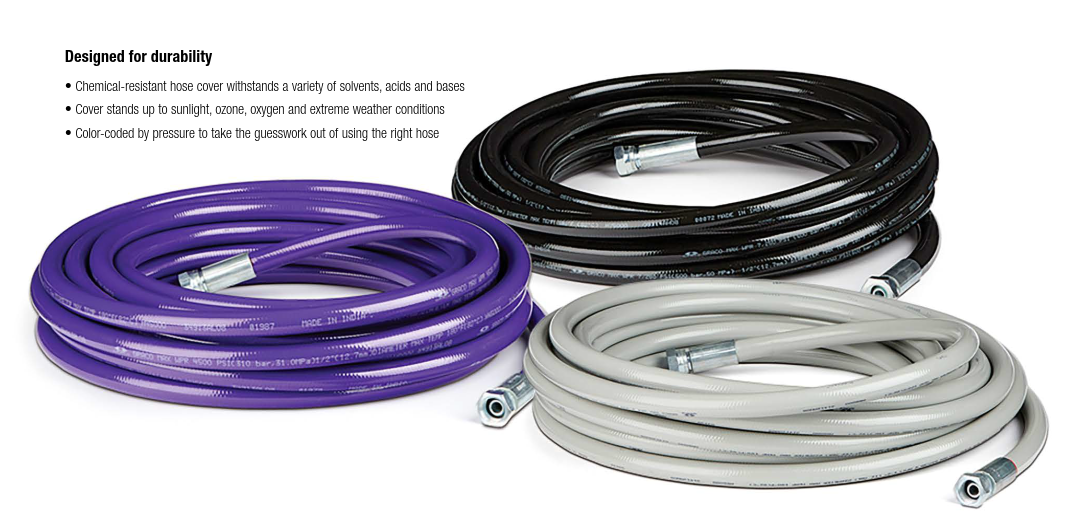 Linha 2K
EQUIPAMENTOS 2K
XP
XM
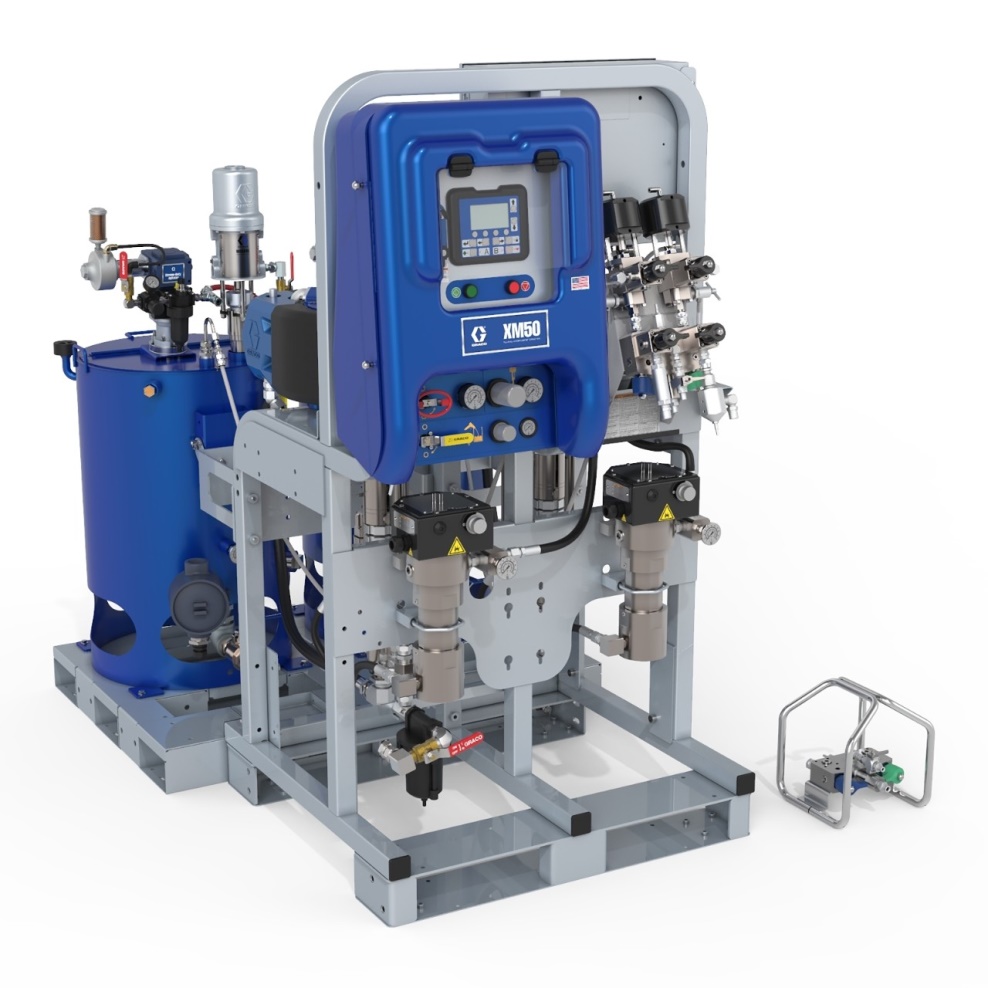 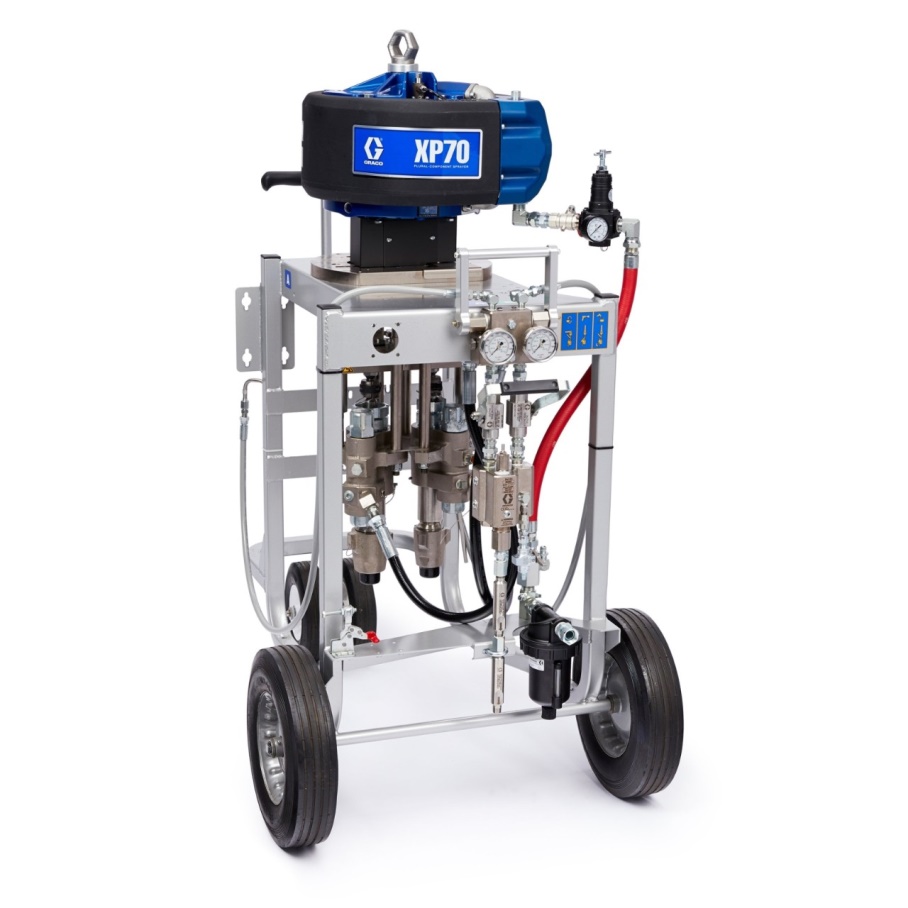 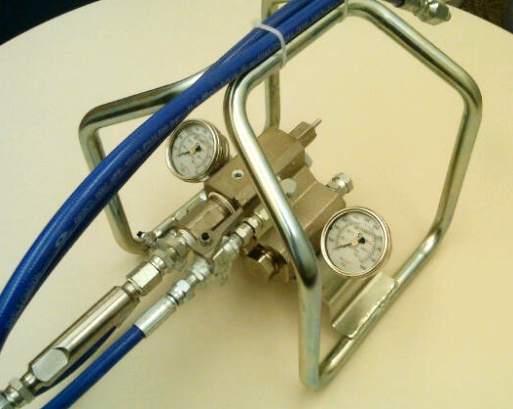 XP
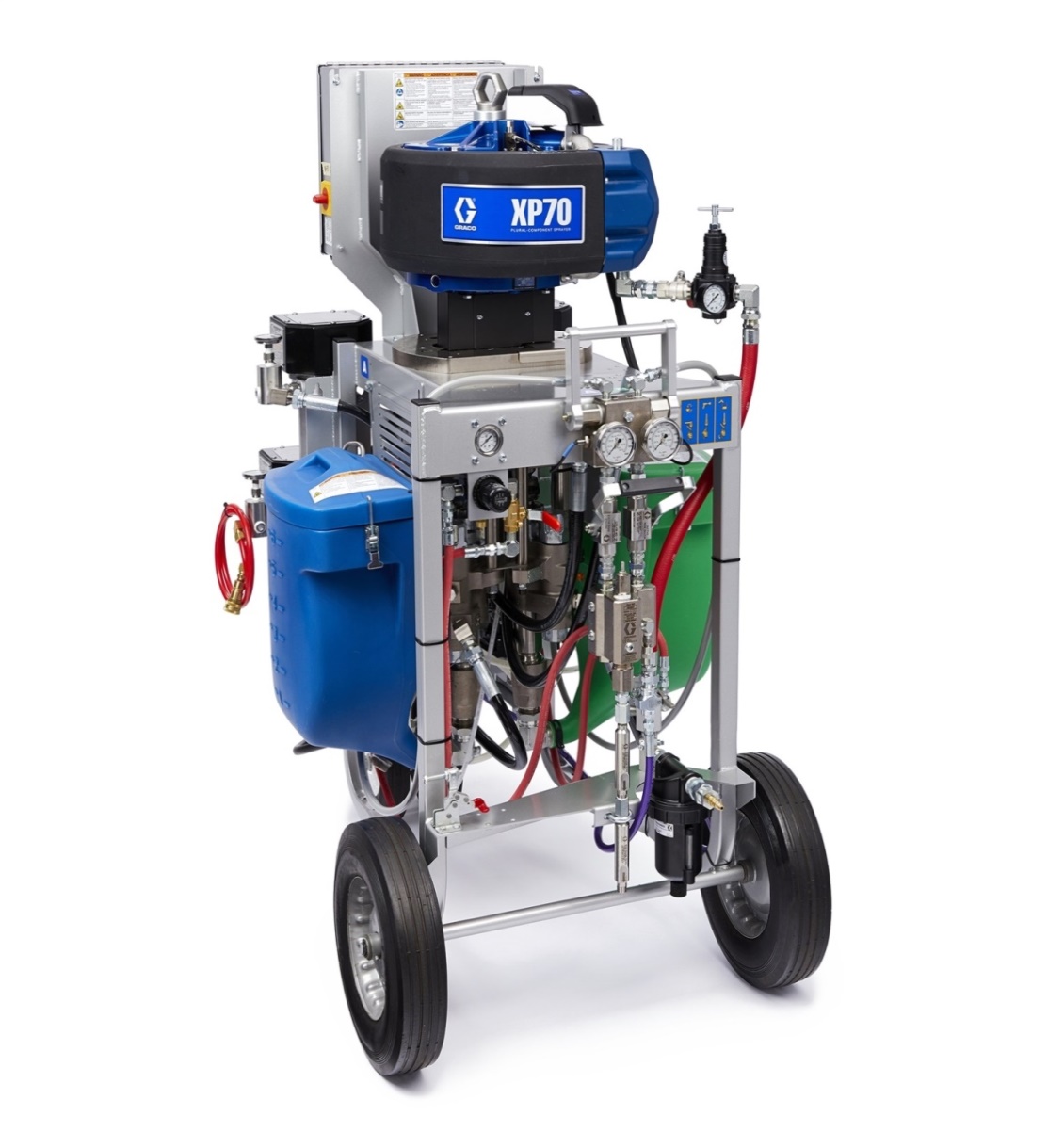 PARA APLICAÇÃO DE REVESTIMENTOS ANTICORROSIVOS DE CURA RÁPIDA

MISTURA MECÂNICA – FIXA DE 1:1 A 4:1

EFICIÊNCIA E CONFIABILIDADE
[Speaker Notes: Transformar texto em imagens]
XP - COMPONENTES
XM
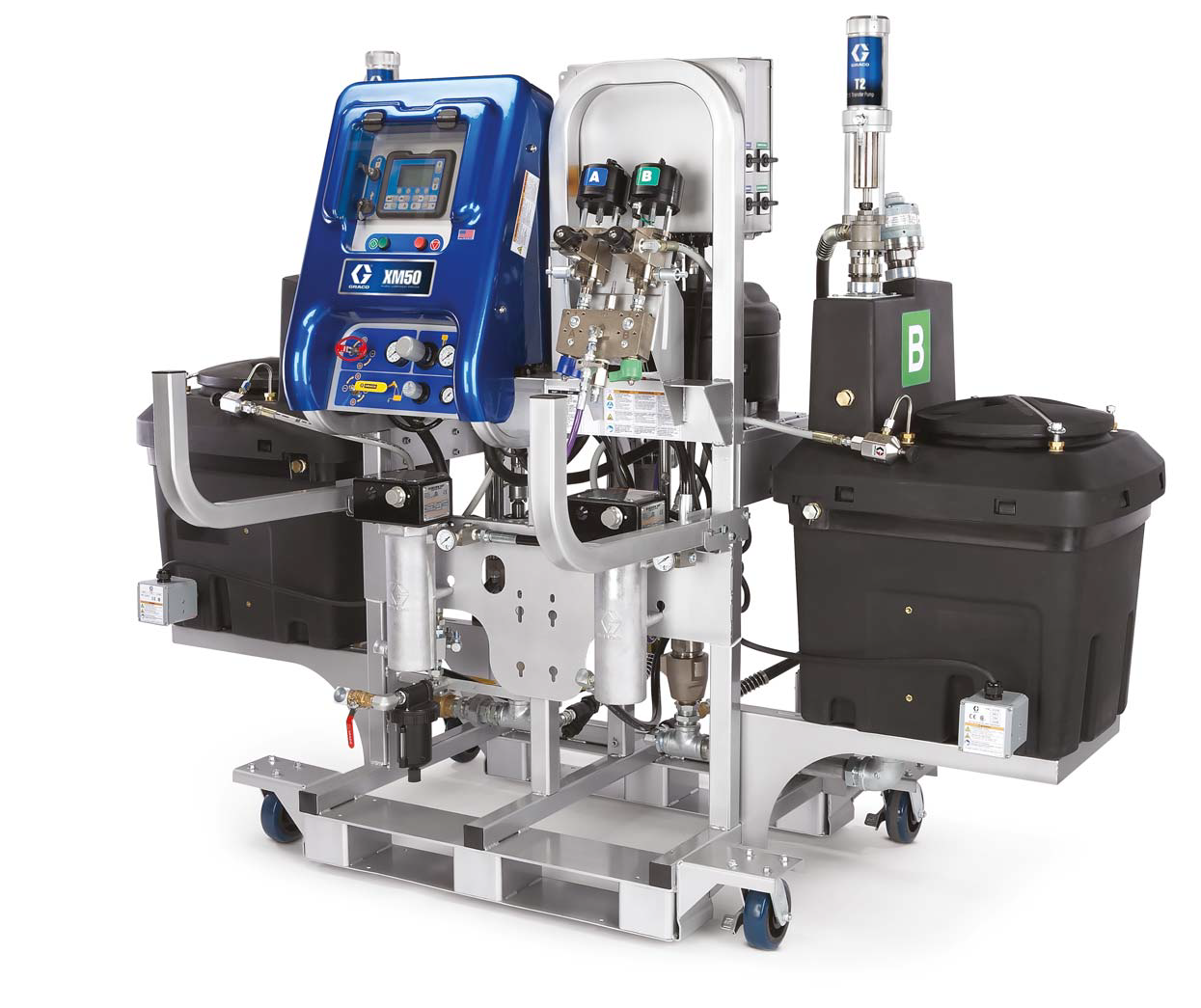 Razão de mistura variável (em incrementes de 0.1 – 1:1 a 10:1)

Grandes fluxos de material – bicos de grande vazão

Misturador remoto

Registro de parâmetros de aplicação (download por USB)
Monitora e garante a mistura correta
AIRLESS PFP
XTREME PFP
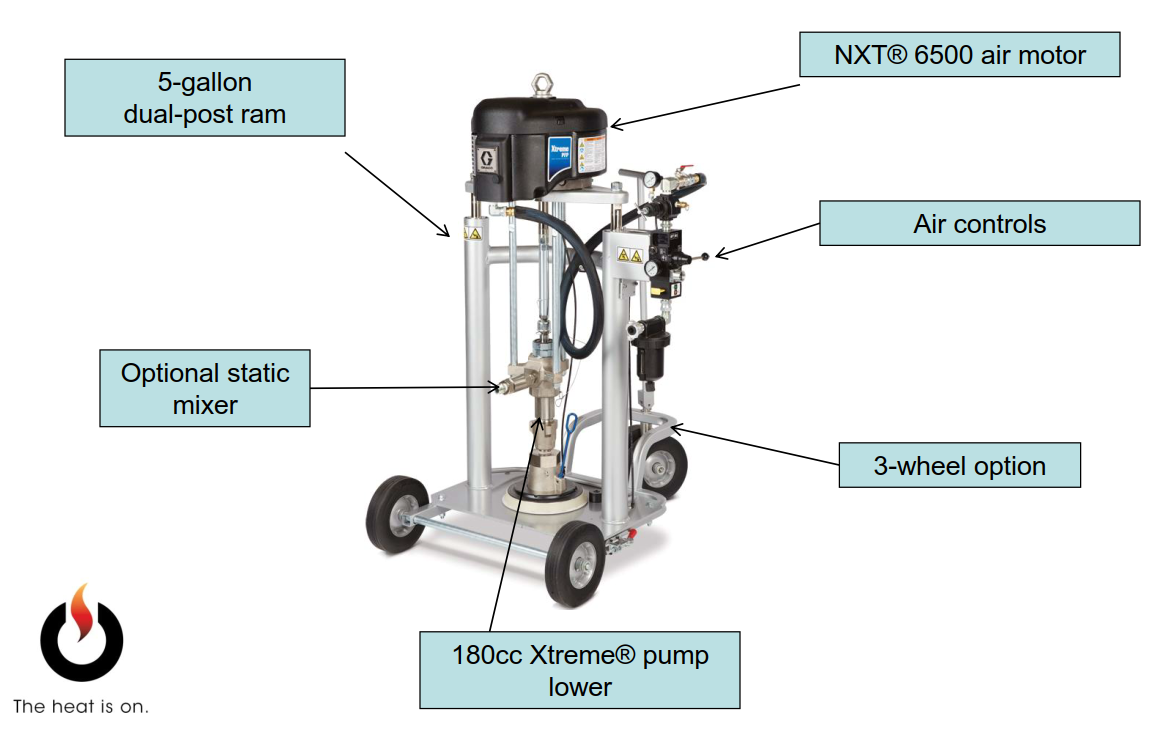 PISTOLA XHF
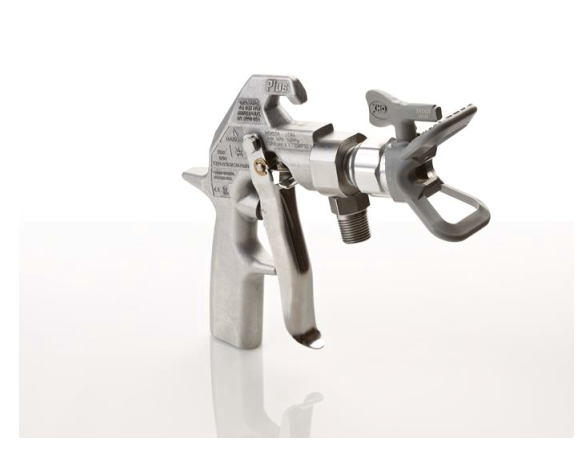 Para materiais de alta viscosidade

Entrada de material frontal para menor restrição

Bicos XHD
XTREME PFP LOWER
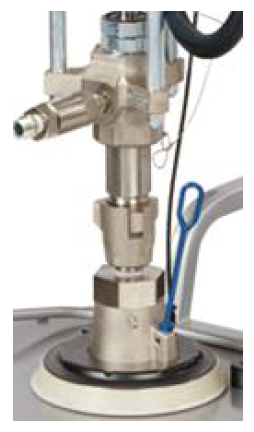 Espaçadores instalados para maior movimento das esferas

Projetado para materiais de alta viscosidade

Remoção do prato sem necessidade de ferramenta

Válvula de retenção na saída
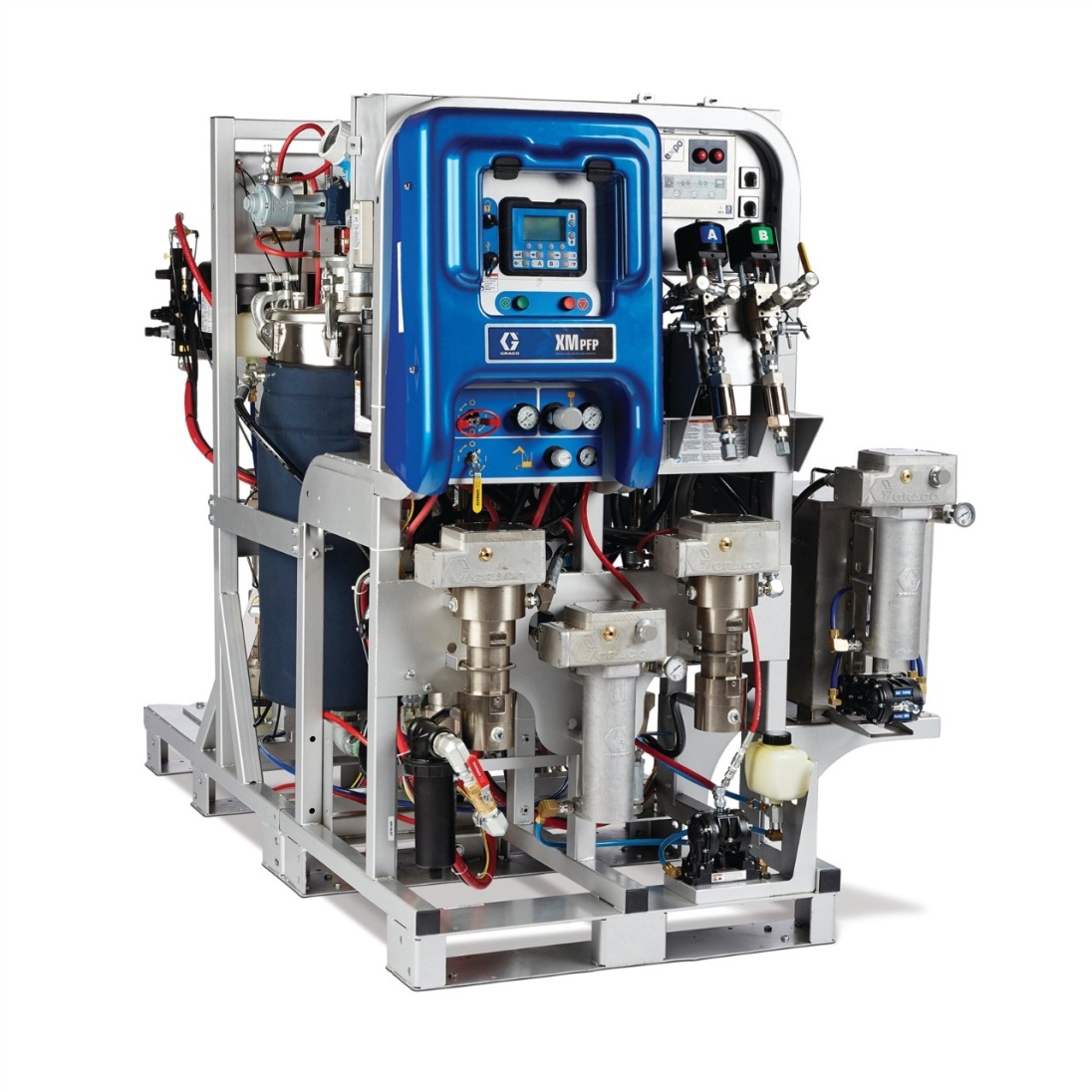 XM PFP
XM PFP – DIAGRAMA
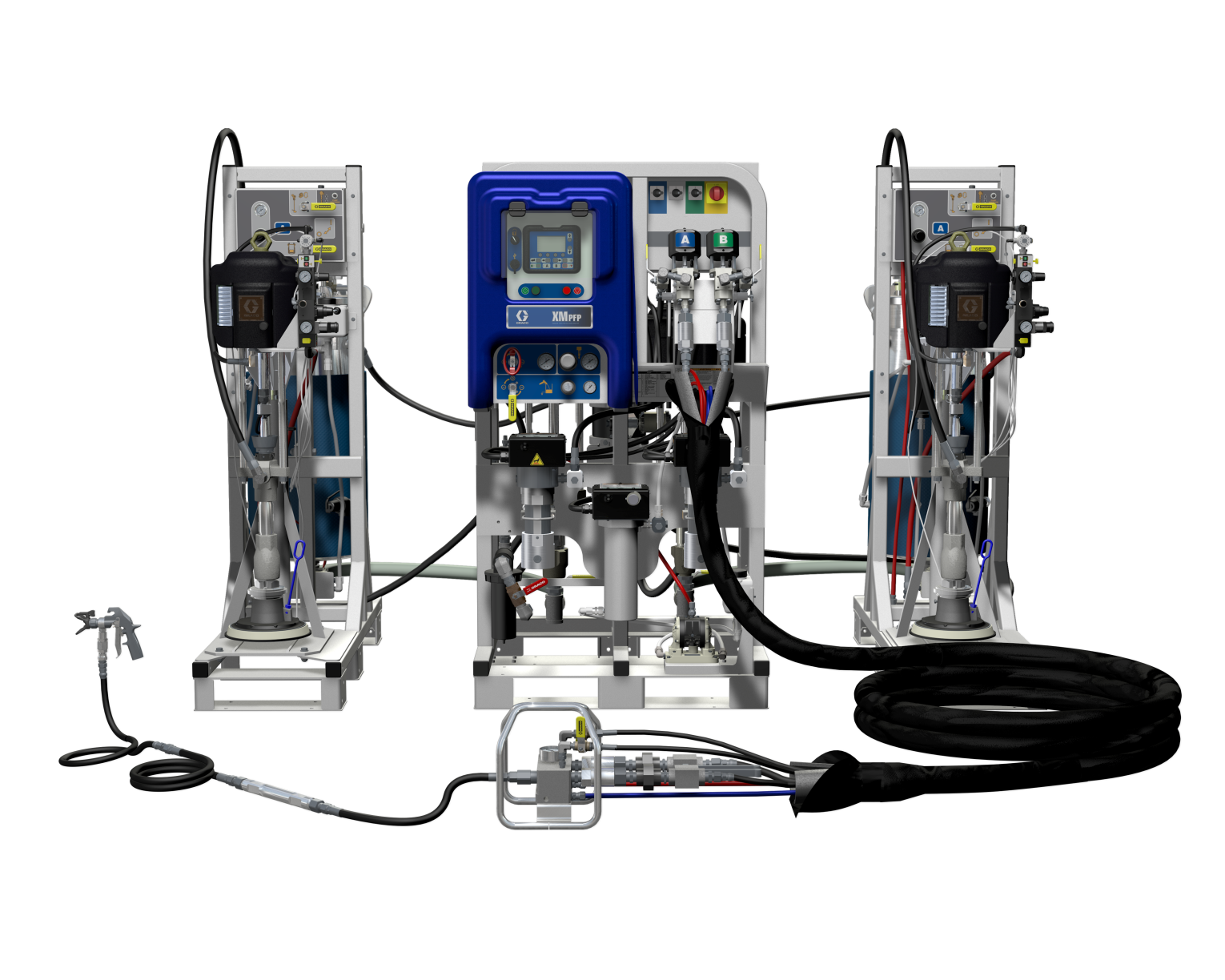 XM PFP – DIAGRAMA
PROJETOS
Dimensionamento E CONFIGURAÇÃO
Datasheet do revestimento
Parâmetros de pintura
Produtividade 
Especificação da peça
LEONARDO FARIA
(51) 998 615 313
lfaria@graco.com